Let’s Invent a Banana Split Pudding
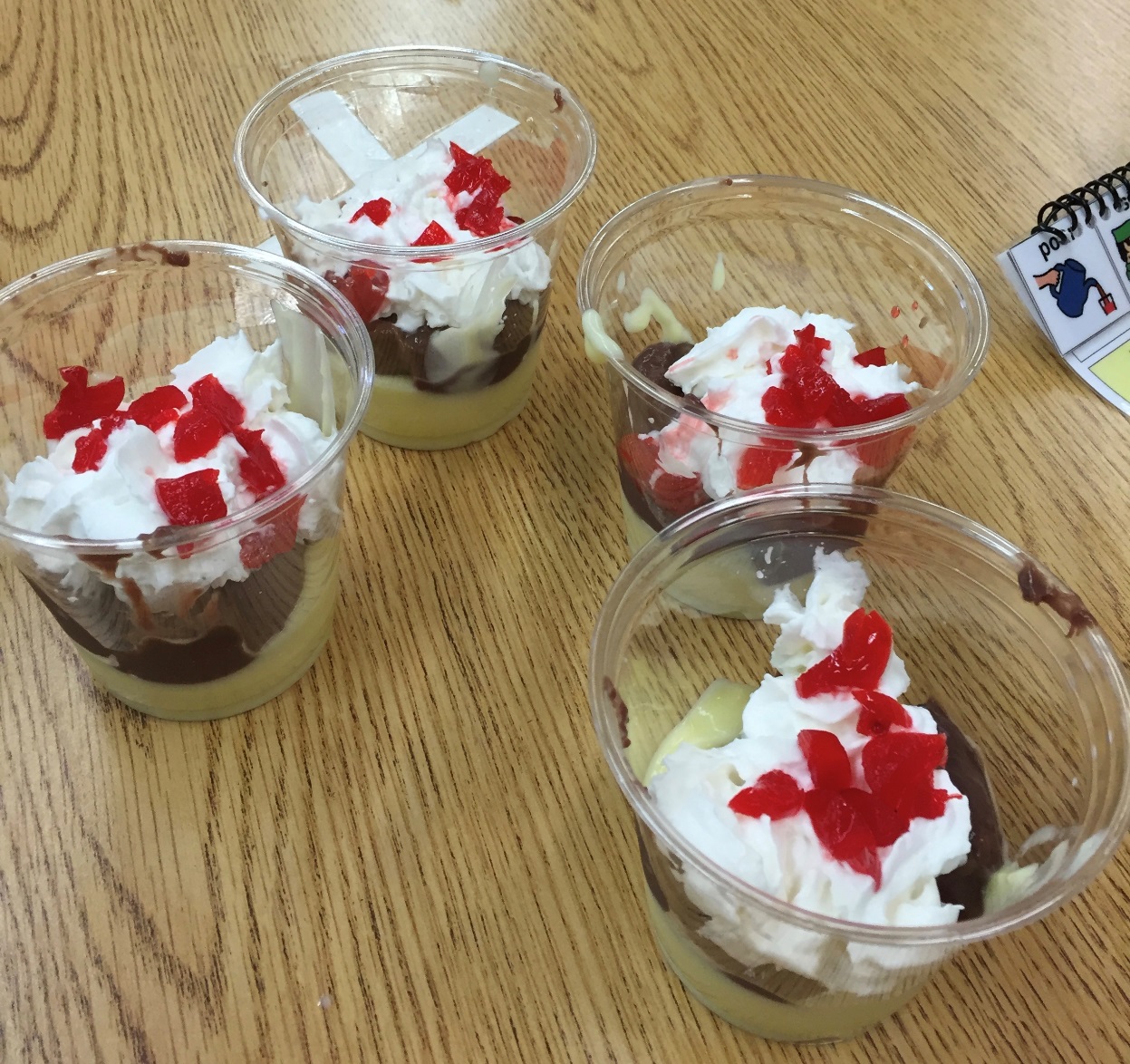 Measure out 2 cups of cold milk and put into a bowl
with banana cream pudding mix.
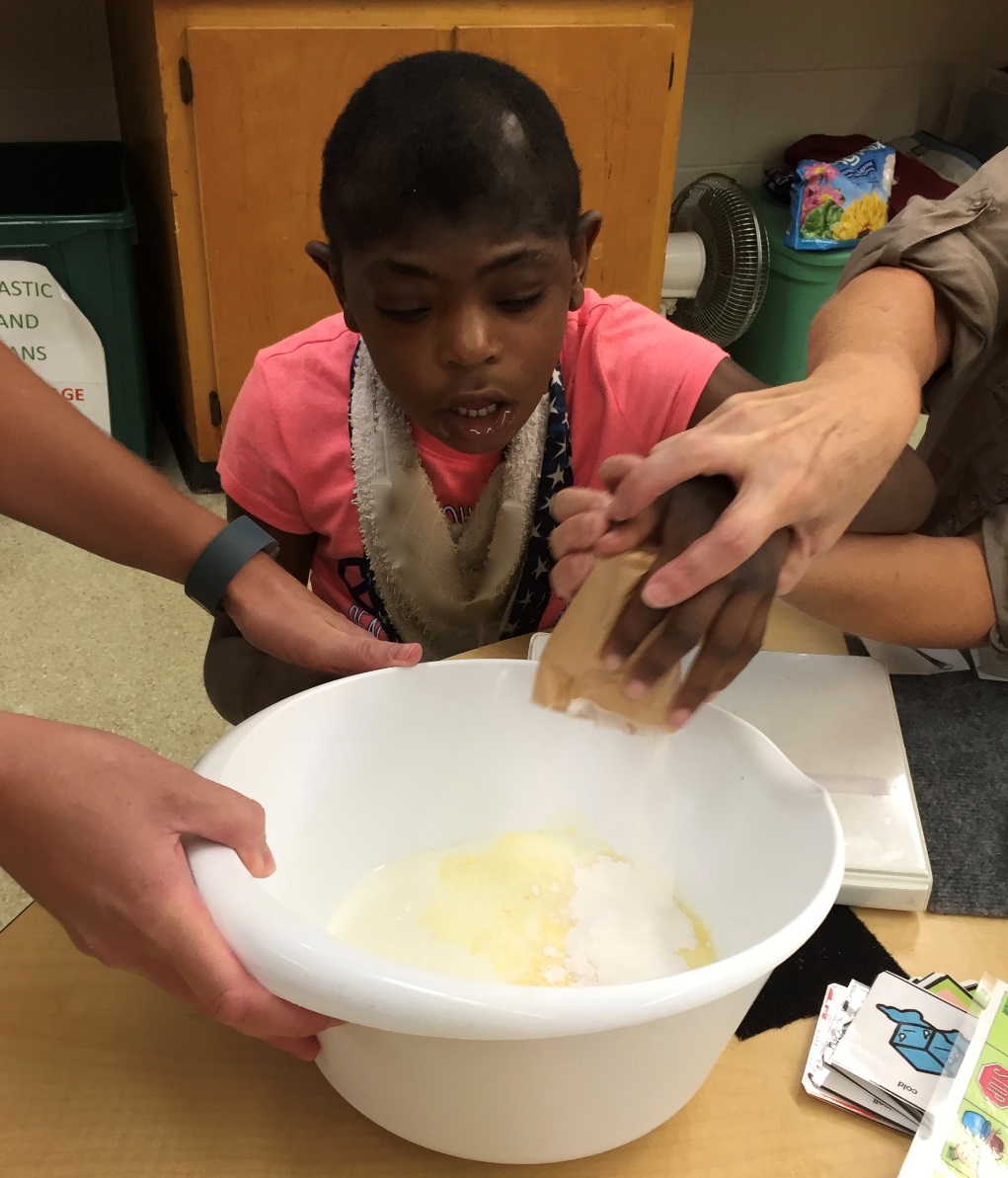 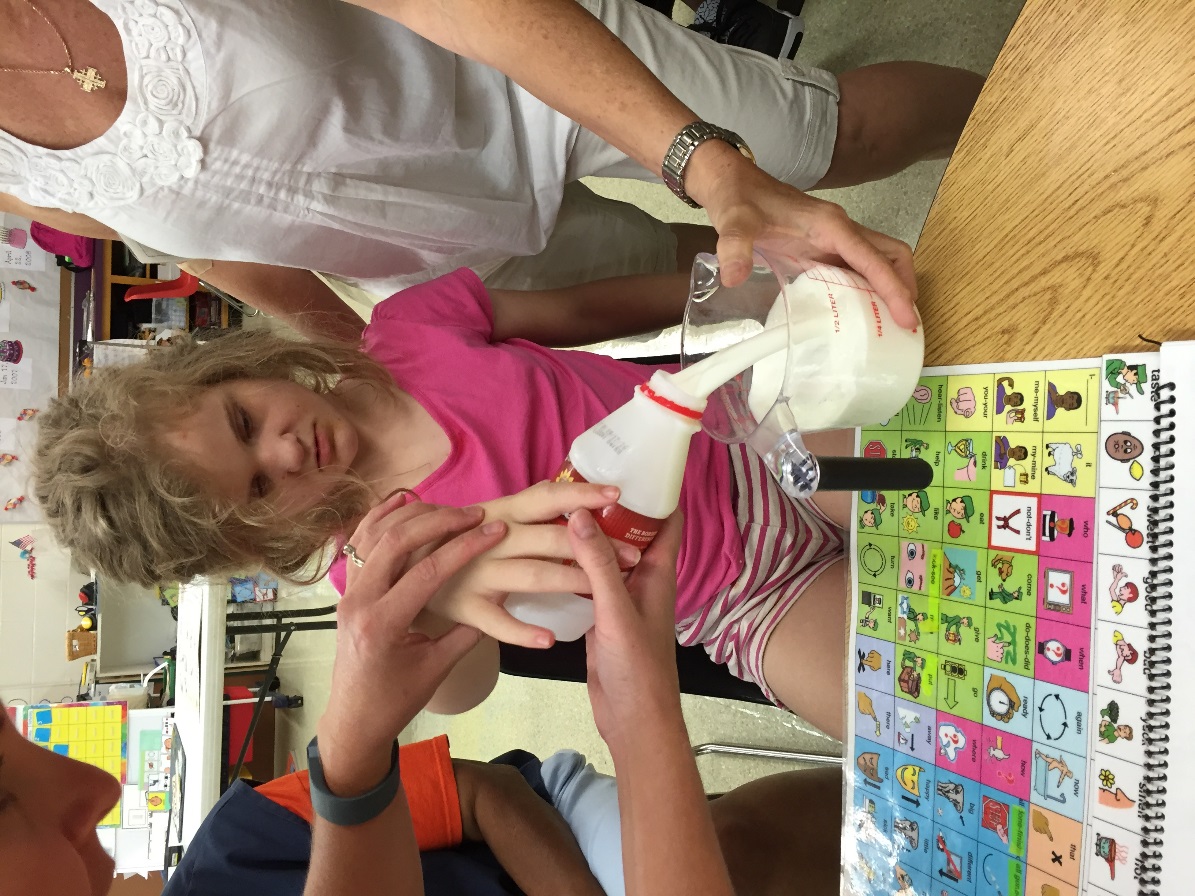 Mix with a mixer for 2 minutes and let it sit for about 
5 minutes or until firm.
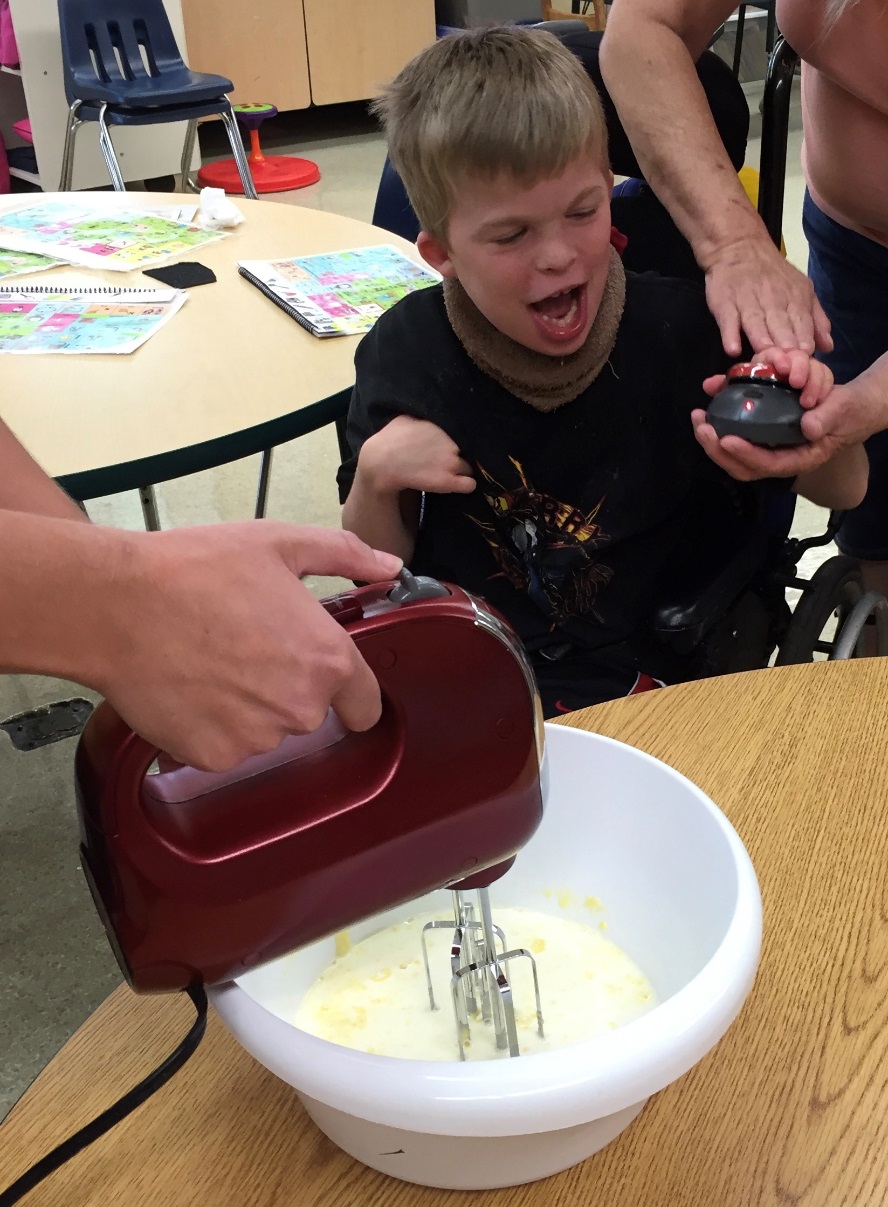 Once pudding is set, put a few spoonful’s in to each cup.
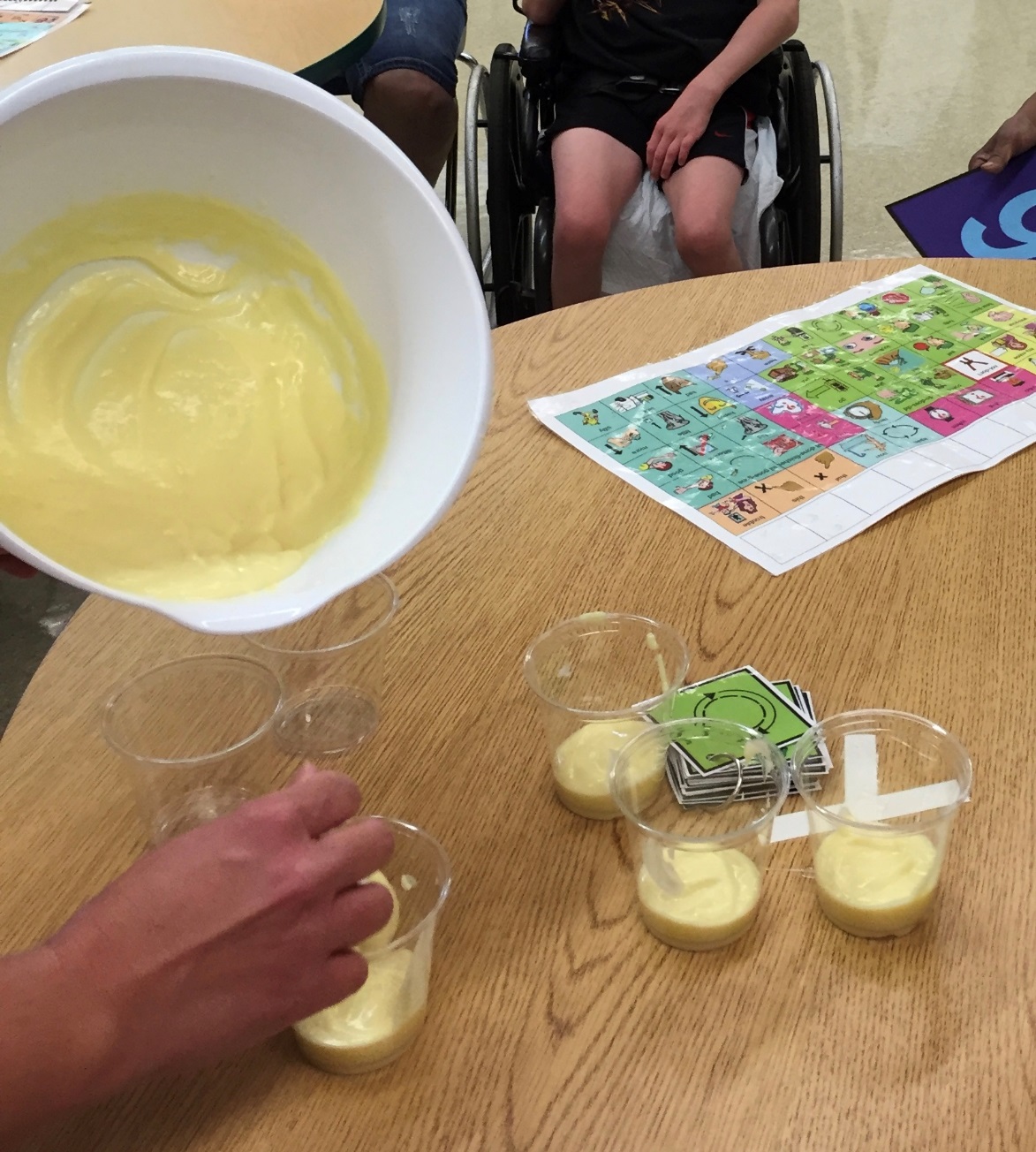 Next, put a few spoonful’s of chocolate pudding
on top of the banana pudding.
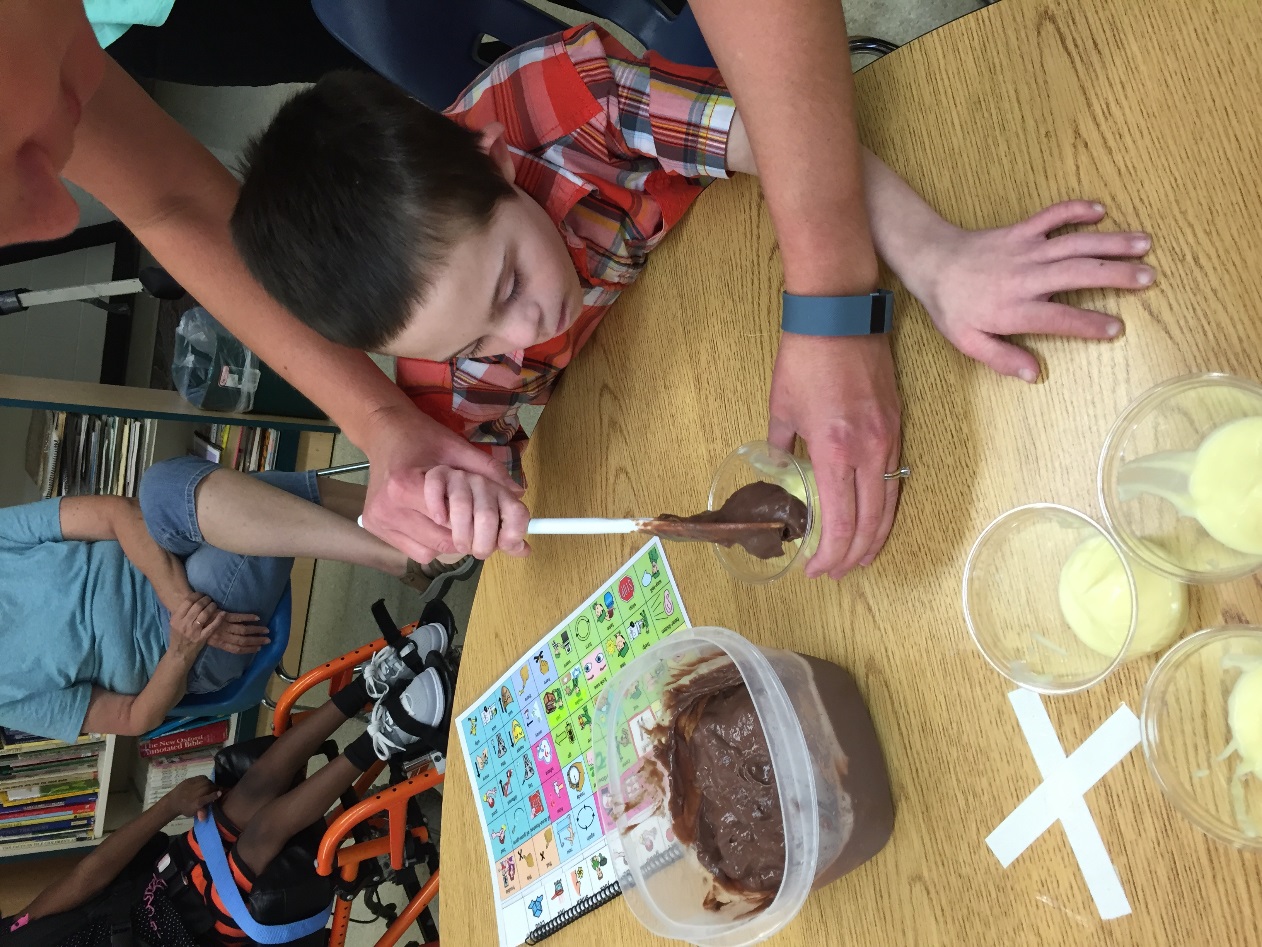 Add whipped cream and some chopped up cherries.
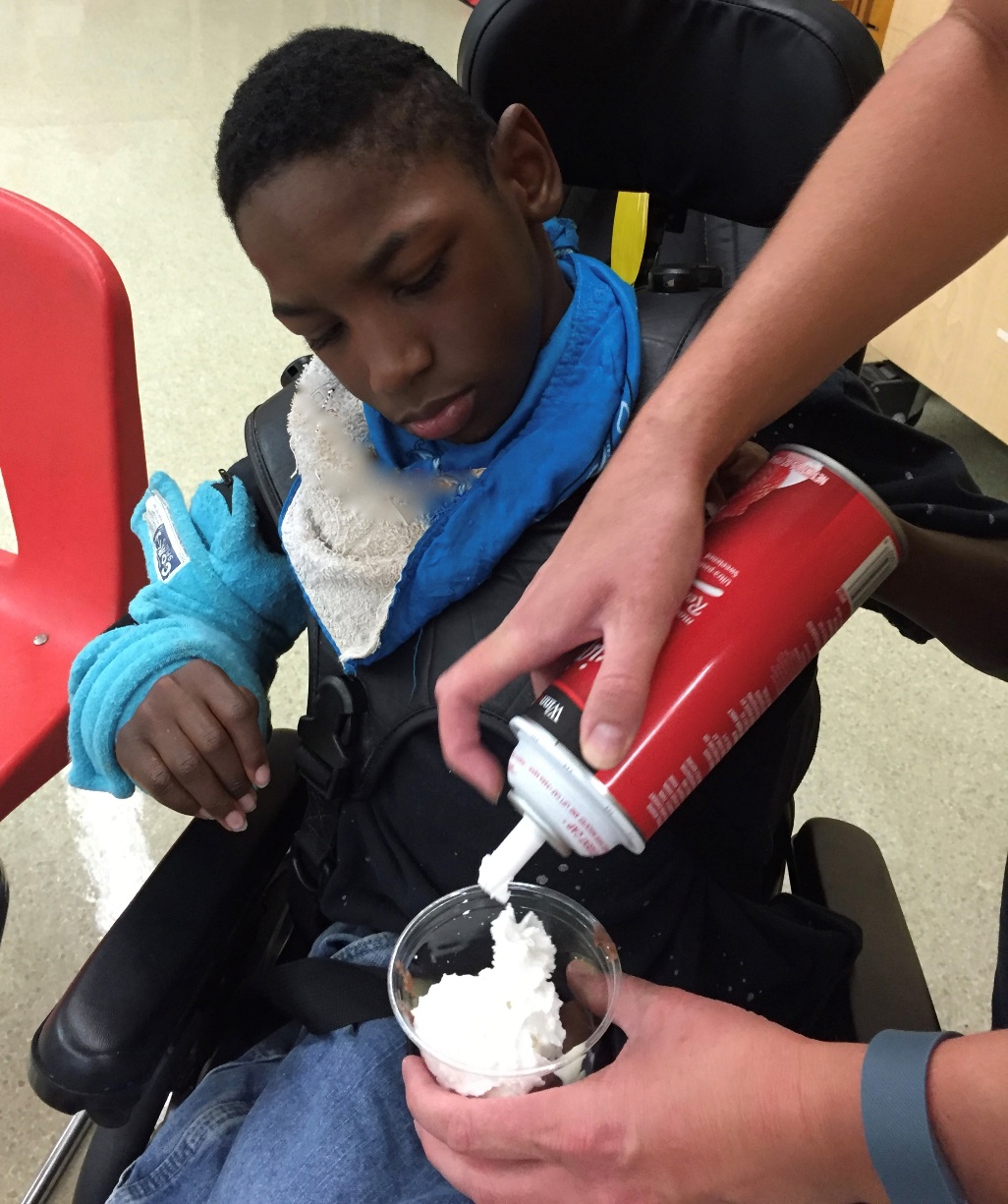 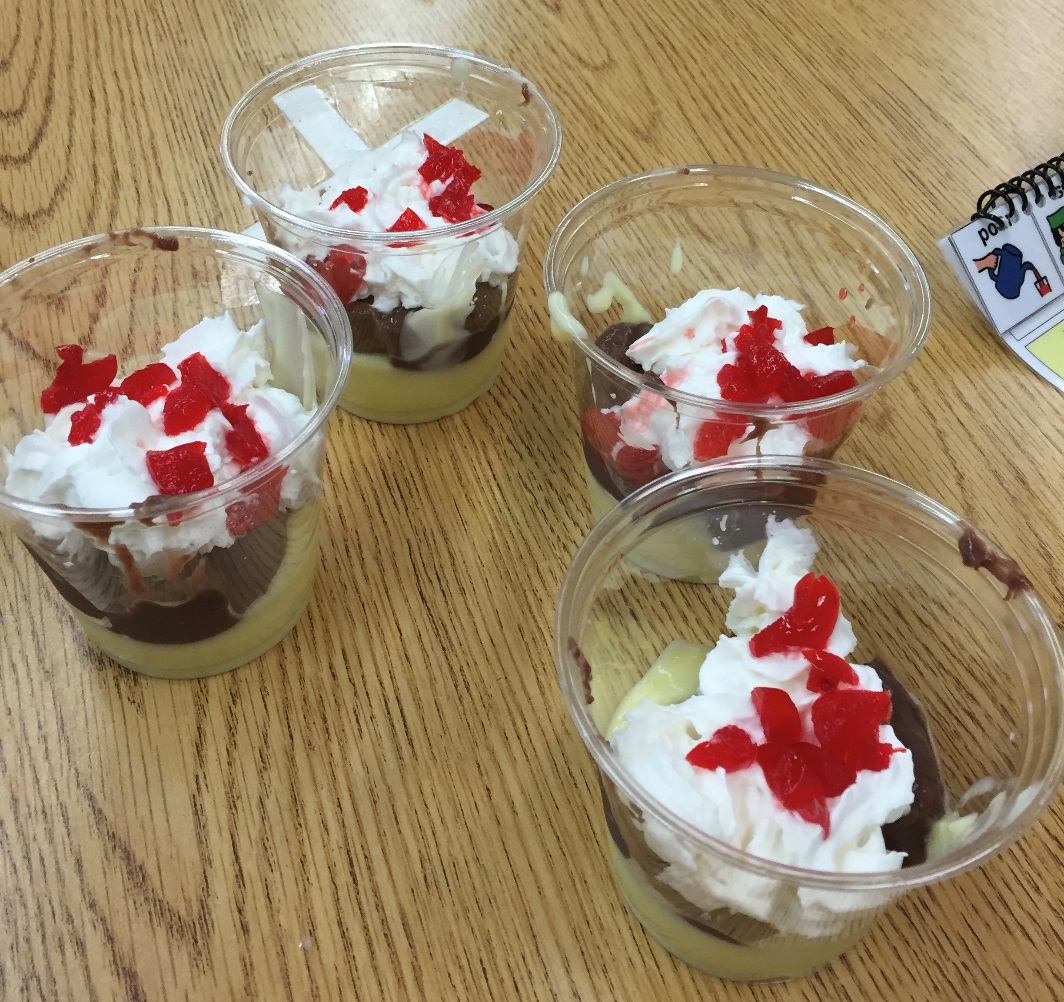 Eat and enjoy!
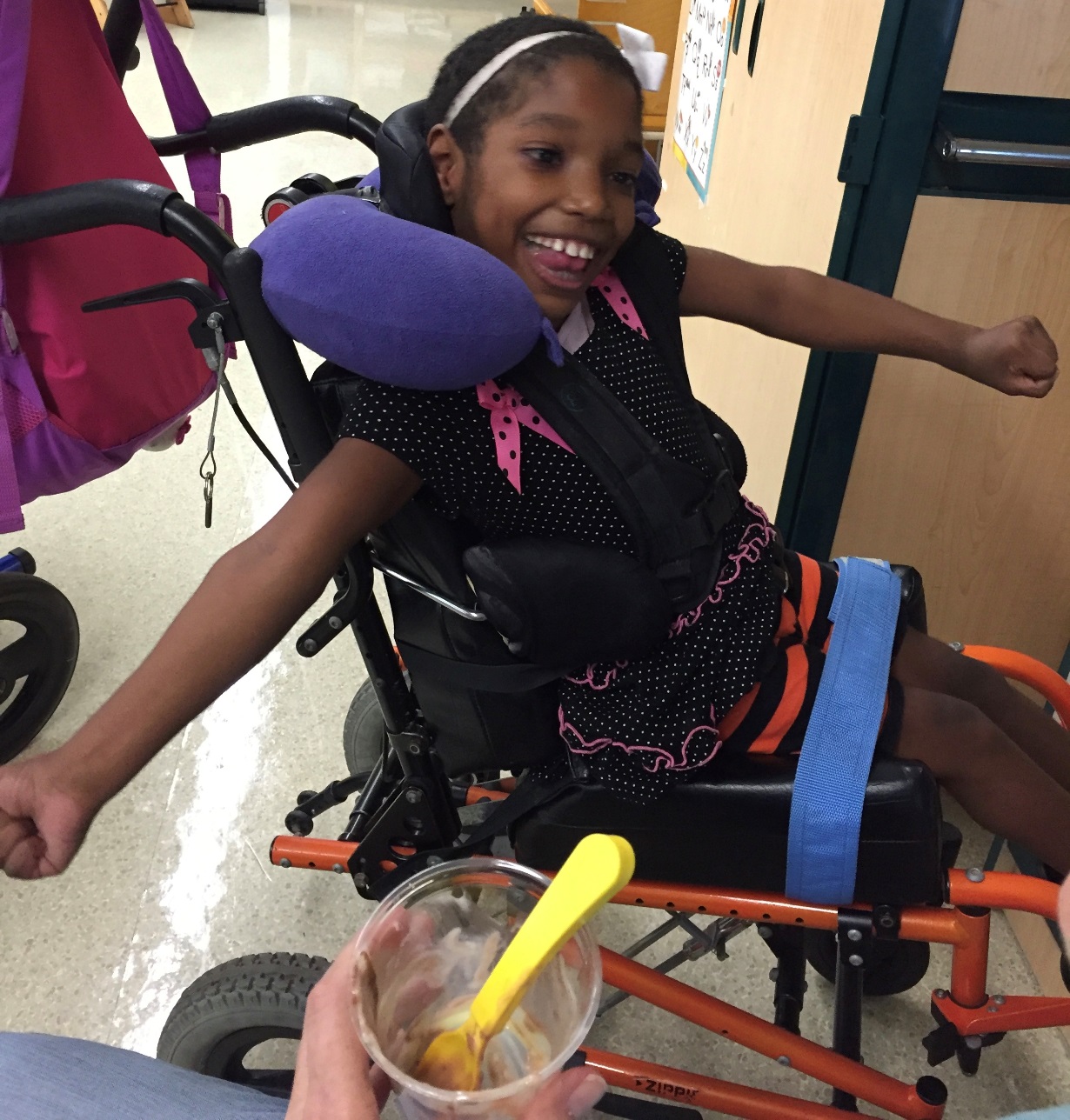